Финансовое управление Администрации городского округа город Салават Республики Башкортостан
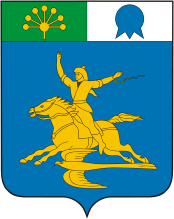 Информация об исполнении бюджета городского округа город Салават Республики Башкортостан
на 1 июля 2021 года
1
Характеристика бюджета на 01.07.2021
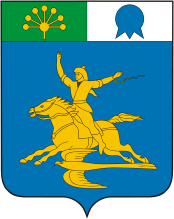 2
Общее поступление доходов в бюджет городского округа на 1 июля 2021 года составило 1 660,1 млн. рублей, что составляет 47,1 % от уточненного годового плана. По сравнению с прошлым годом объем поступлений увеличился на 380,4 млн. Рублей или на 22,9%.
Налоговых и неналоговых доходов поступило в сумме 630,5 млн. рублей, что к аналогичному периоду прошлого года больше на 48,1 млн. рублей или на 8,3 %. Исполнение годового плана составило 44,0 % со увеличением к исполнению 2020 года на 4,6 %.
Исполнение плана по расходам составило 40,2 % или 1438,0 млн. рублей.
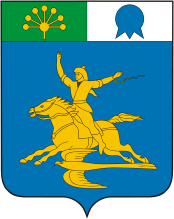 3